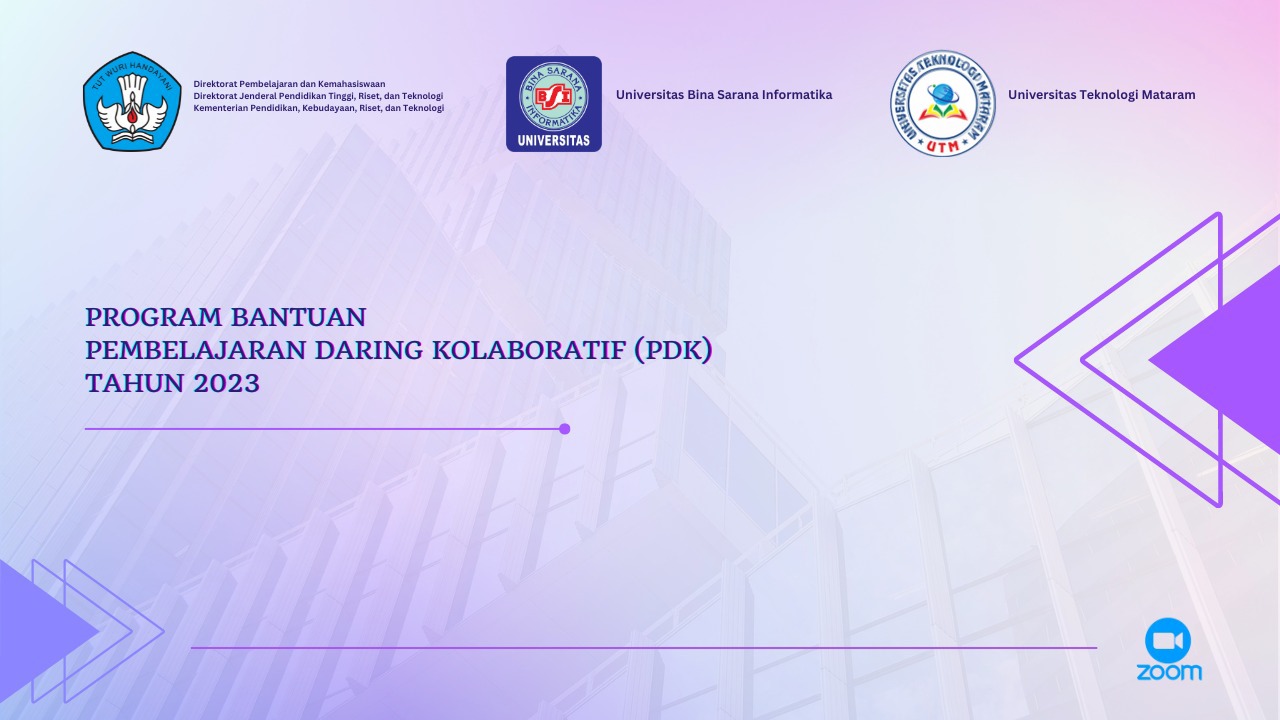 PERTEMUAN 3 ASPEK TEKNIK DAN TEKNOLOGI DALAM STUDI KELAYAKAN BISNIS
Pertemuan 3
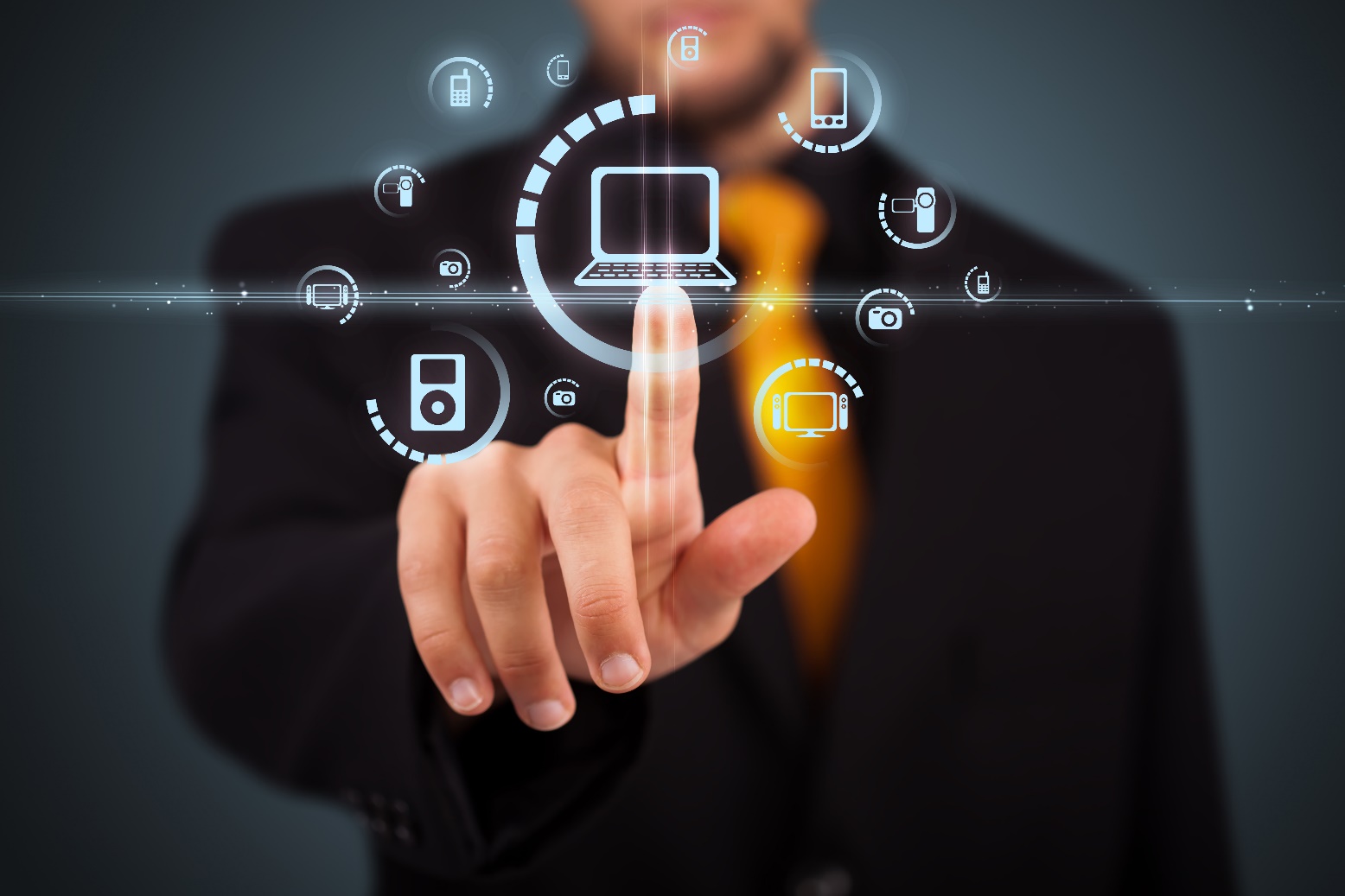 Aspek Teknik Dan Teknologi Dalam Studi Kelayakan Bisnis
Tujuan Aspek Teknik dan Teknologi
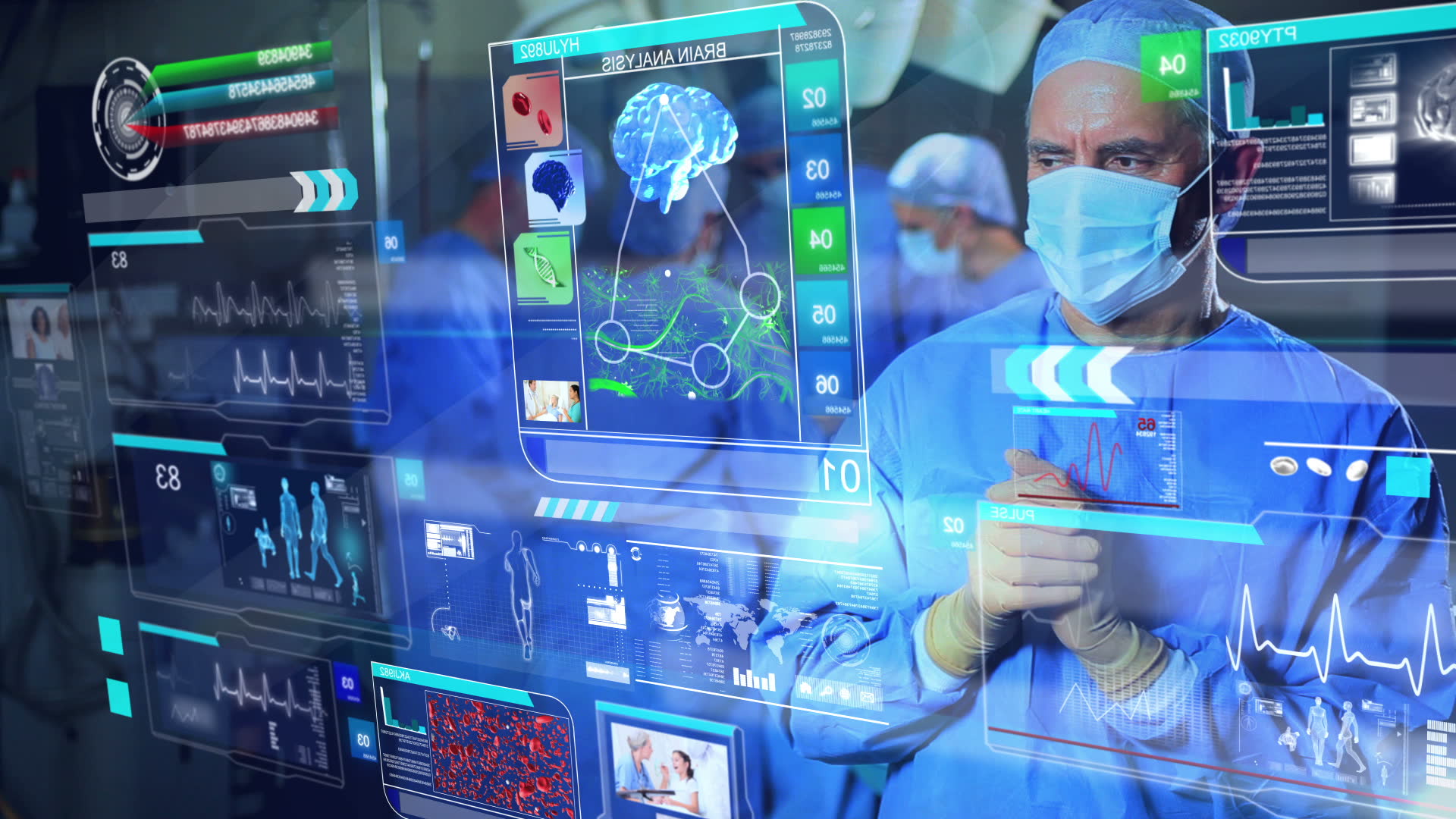 Lanjutan Aspek Teknik dan Teknologi
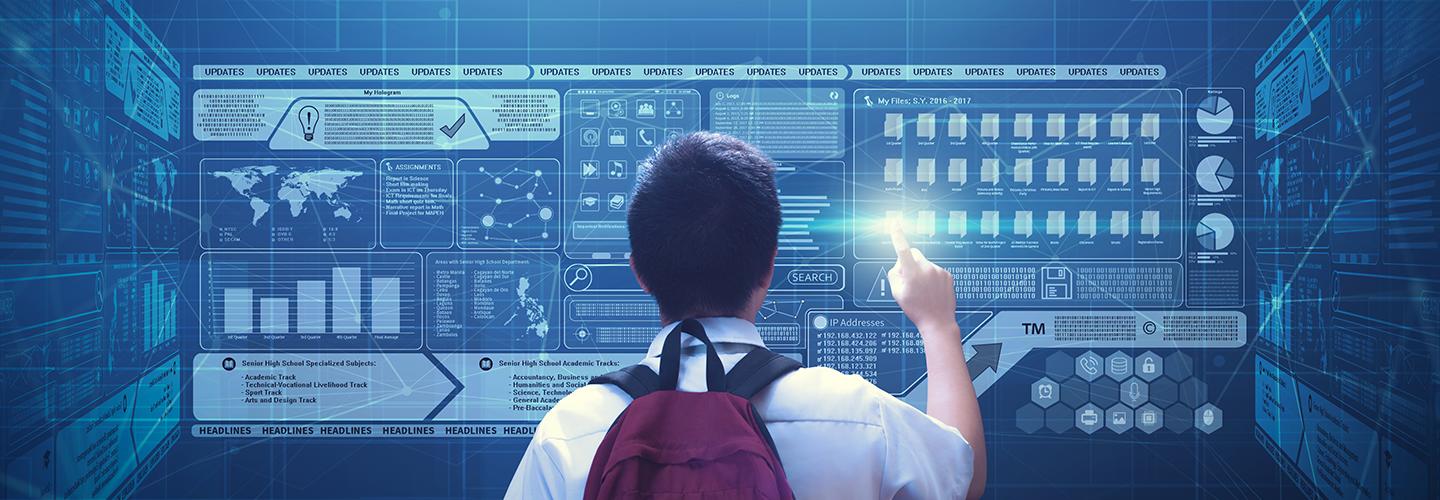 Proses Produksi
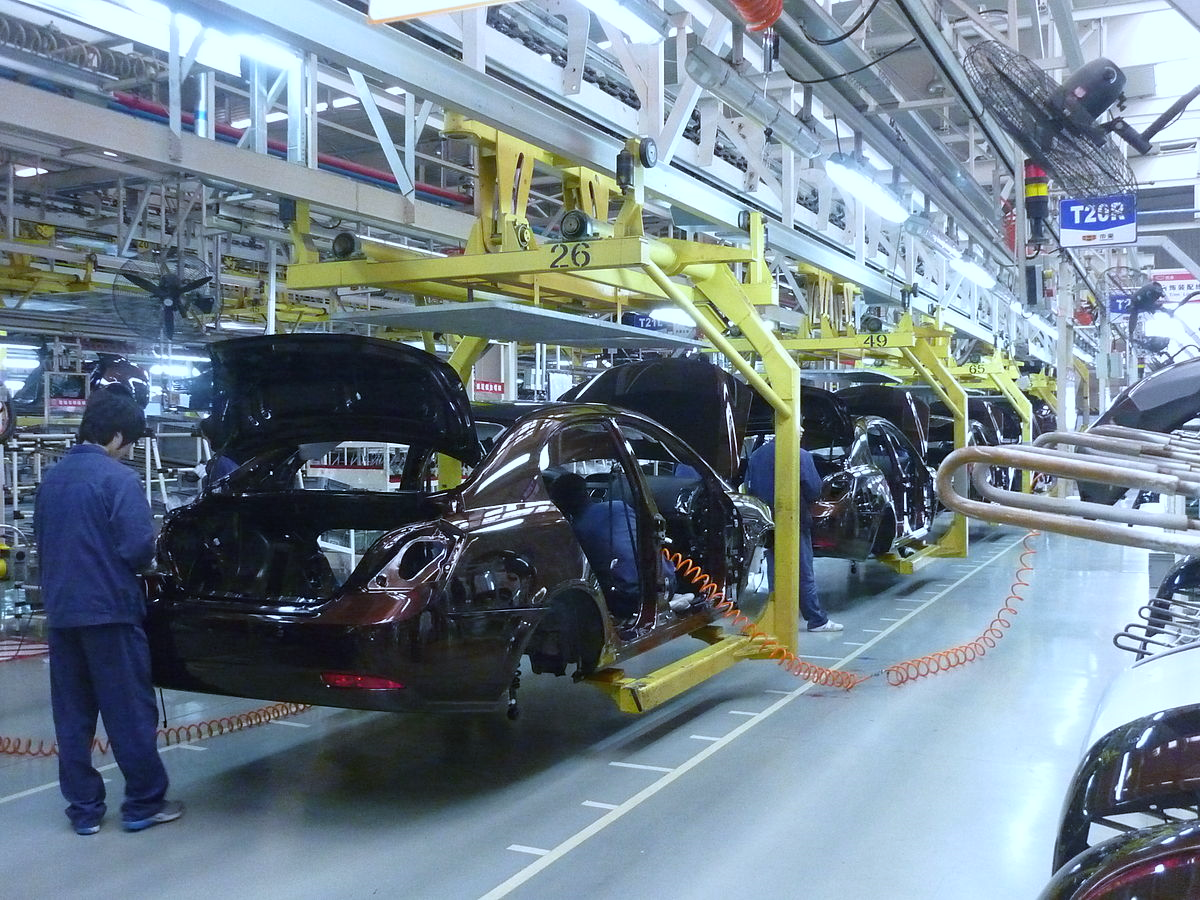 Rencana Produksi
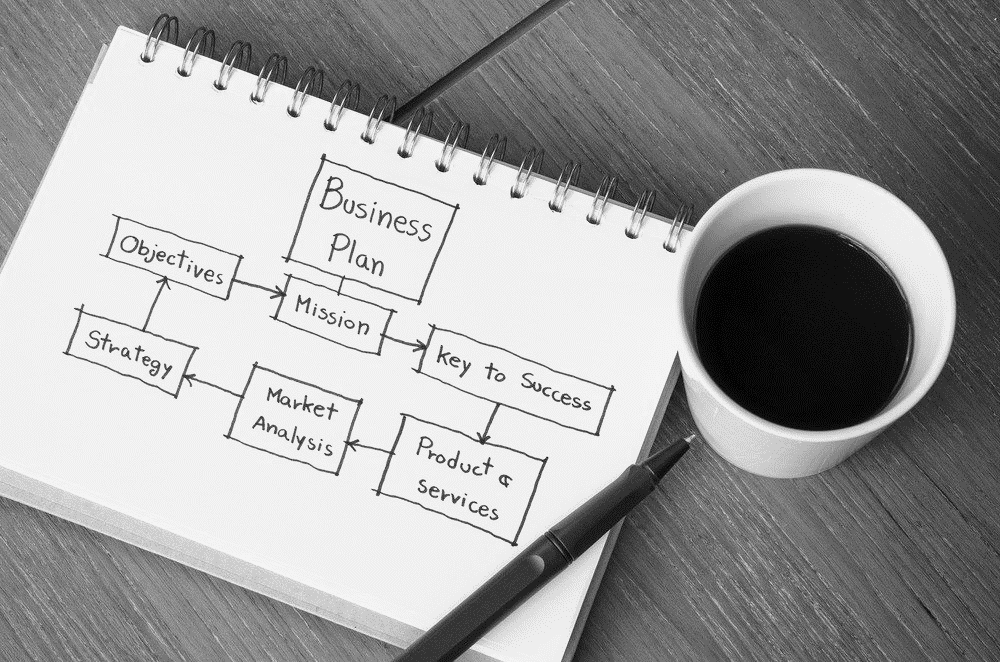 This Photo by Unknown Author is licensed under CC BY
Teknologi yang Dipilih
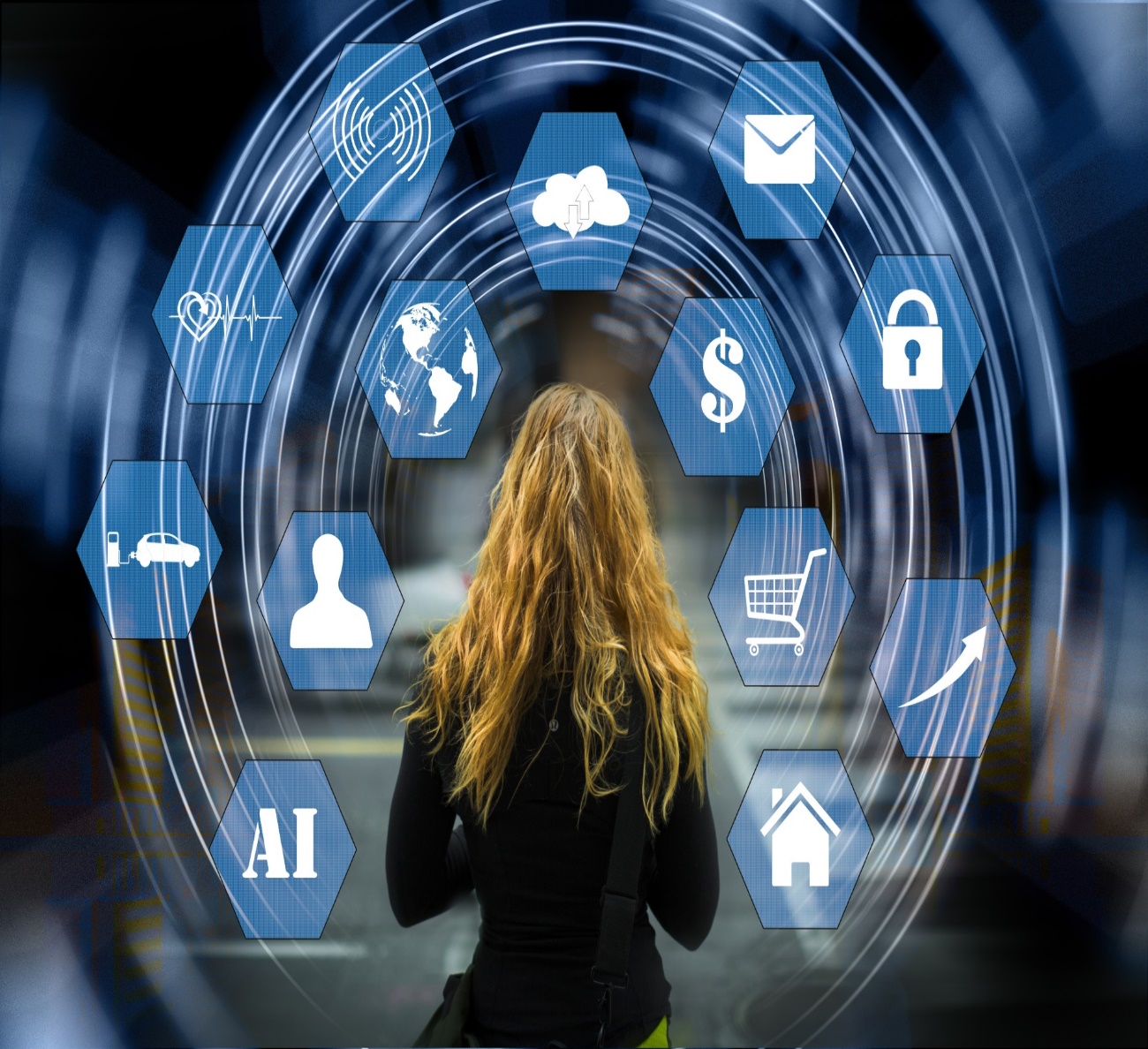 Contoh beberapa aspek teknologi yang sering menjadi pertimbangan dalam sebuah perusahaan yaitu:
1. Teknologi Perusahaan
Berkaitan dengan pemilihan teknologi, biasanya suatu produk tertentu dapat diproses dengan lebih dari satu cara, sehingga teknologi yang dipilih juga perlu ditentukan secara jelas. Patokan umum yang dapat dipakai seperti  dengan mengetahui seberapa jauh derajat mekanisasi yang diinginkan juga manfaat ekonomi yang kelak diharapkan.
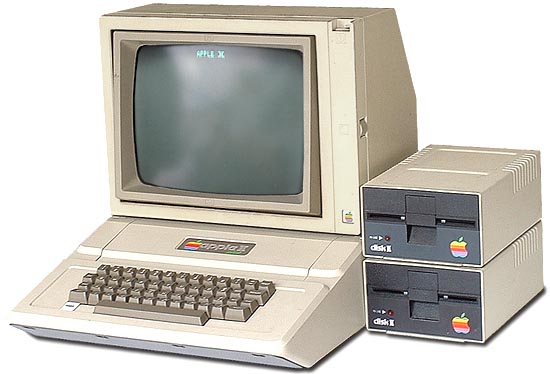 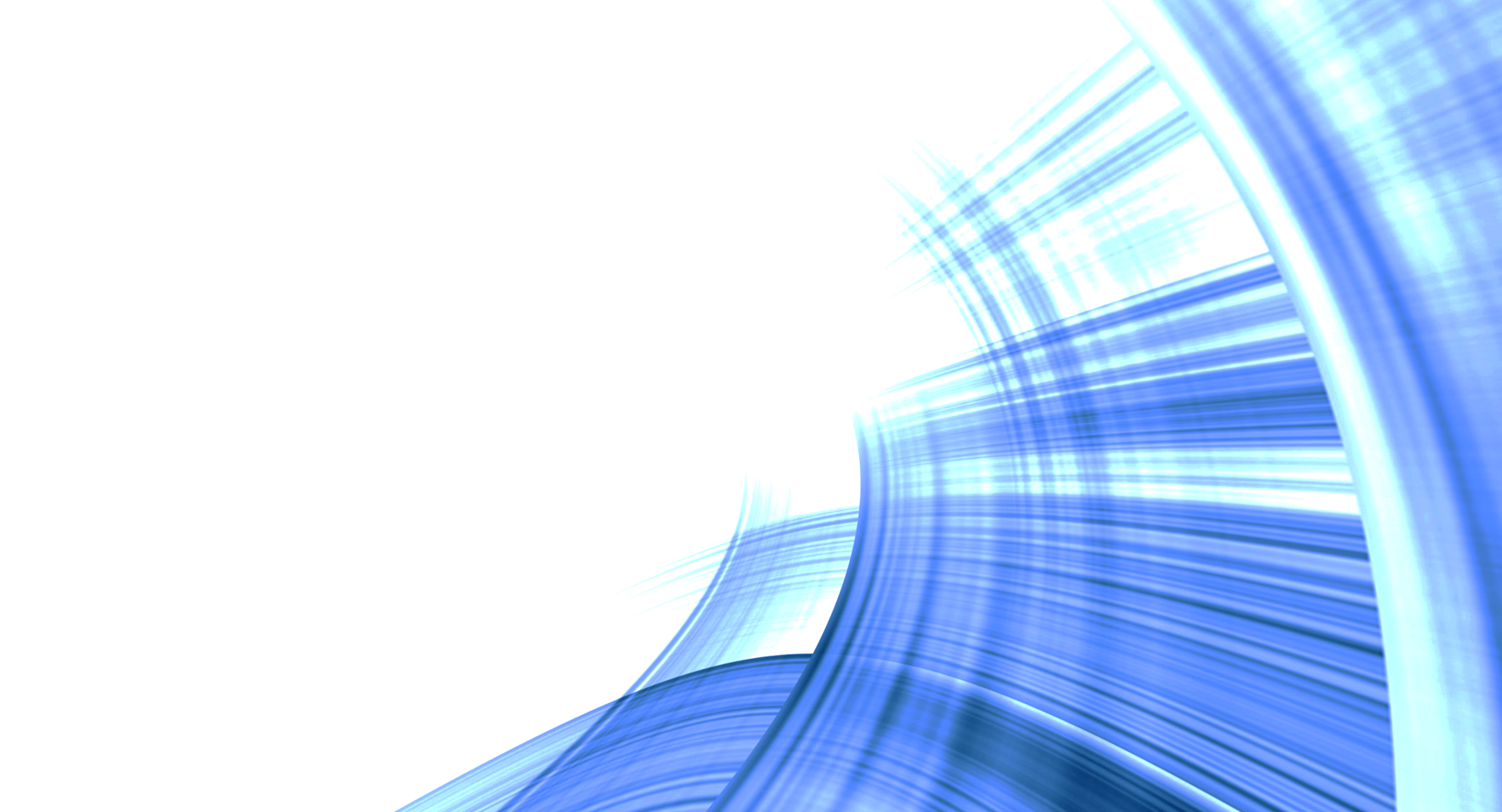 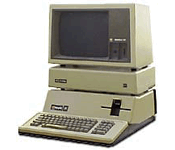 This Photo by Unknown Author is licensed under CC BY-SA-NC
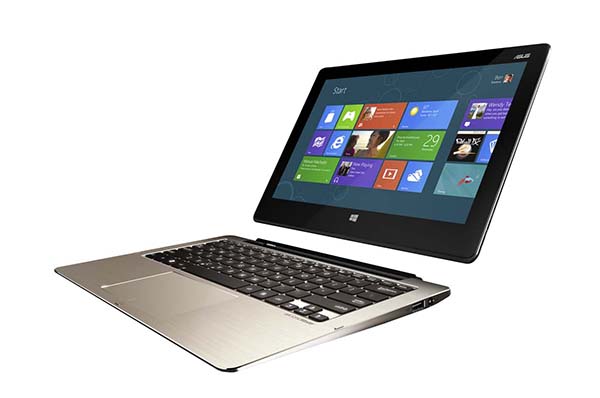 This Photo by Unknown Author is licensed under CC BY-SA
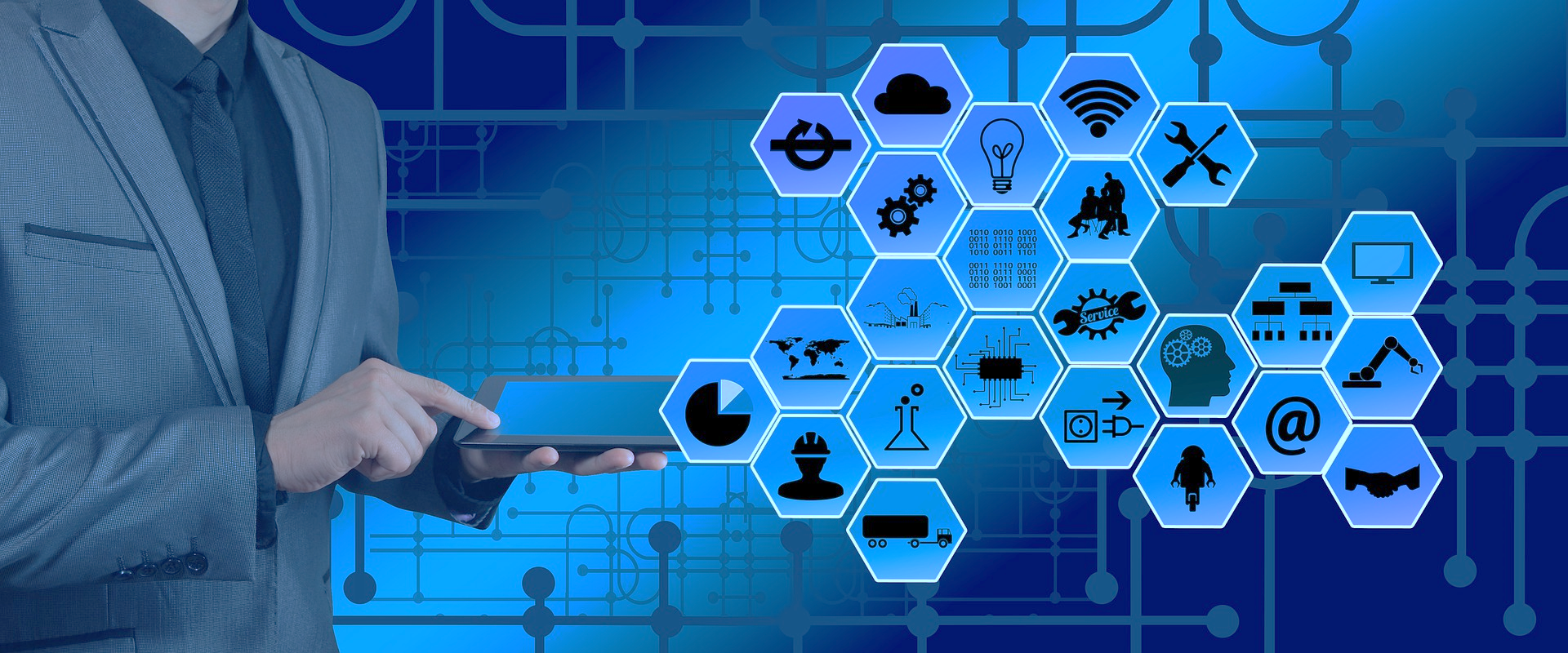 2. Pemilihan Mesin Dan Peralatan
Pemilihan teknologi pada proses produksi berarti memilih proses untuk menghasilkan produk atau pelayanan, termasuk jenis teknologi dan segala sesuatu yang berkaitan dengan hal tersebut. Setelah keputusan pemilihan dijatuhkan, tindakan selanjutnya adalah menentukan denah, jenis peralatan, fasilitas penunjang, dan desain engineering yang diperlukan dalam menunjang kegiatan produksi sesuai dengan studi kelayakan yang direncanakan.

3. Aspek Kualitas Dari Teknologi
Kualitas dari sebuah produk merupakan suatu kesatuan karakteristik  yang dapat menentukan apakah produk dapat memenuhi harapan para konsumen atau kah tidak. Kualitas dapat dipahami dengan menggunakan trilogi manajerial, yang meliputi seperti perencanaan, perbaikan, dan juga pengendalian mutu. Sehingga dengan menggunakan teknologi yang ada mutu dari sebuah produk tidak akan berkurang dan seharusnya semakin menjadi lebih baik.
Ketersediaan Bahan Baku
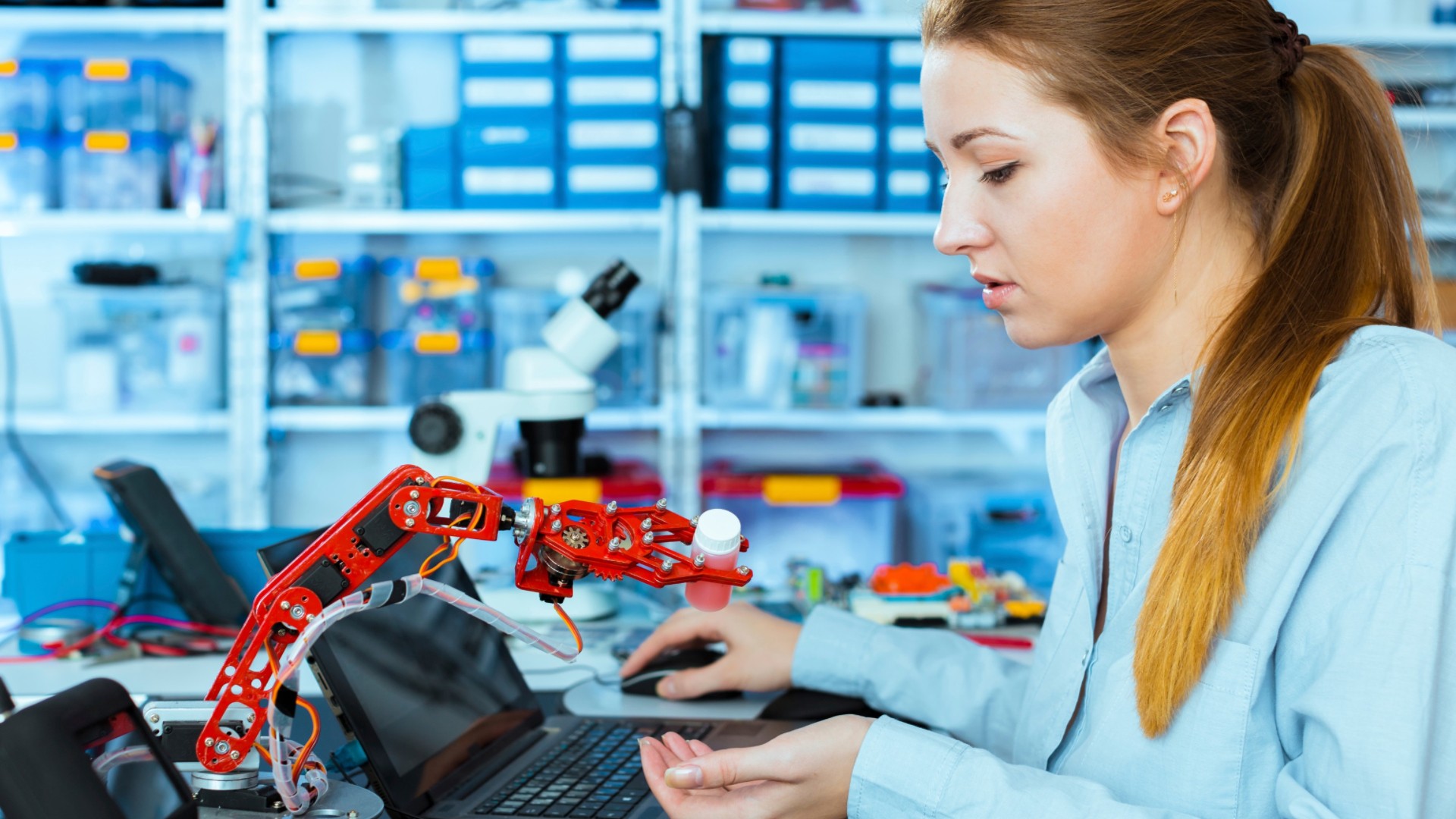 This Photo by Unknown Author is licensed under CC BY
Lanjutan
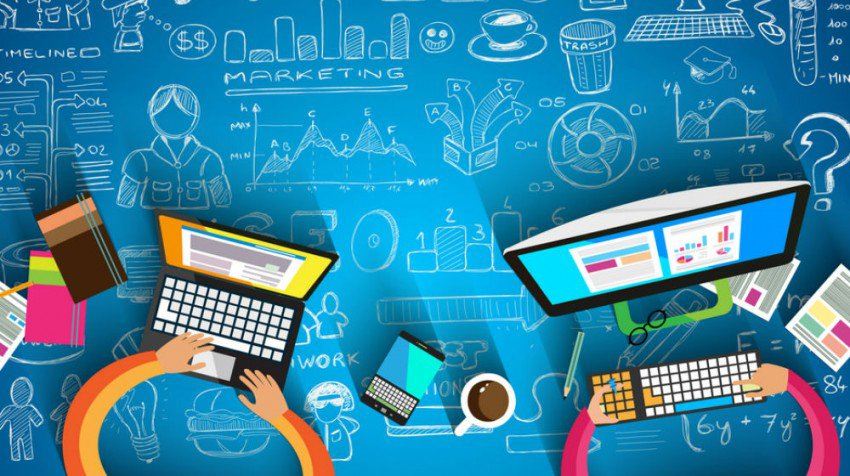 Alat Analisis yang Digunakan
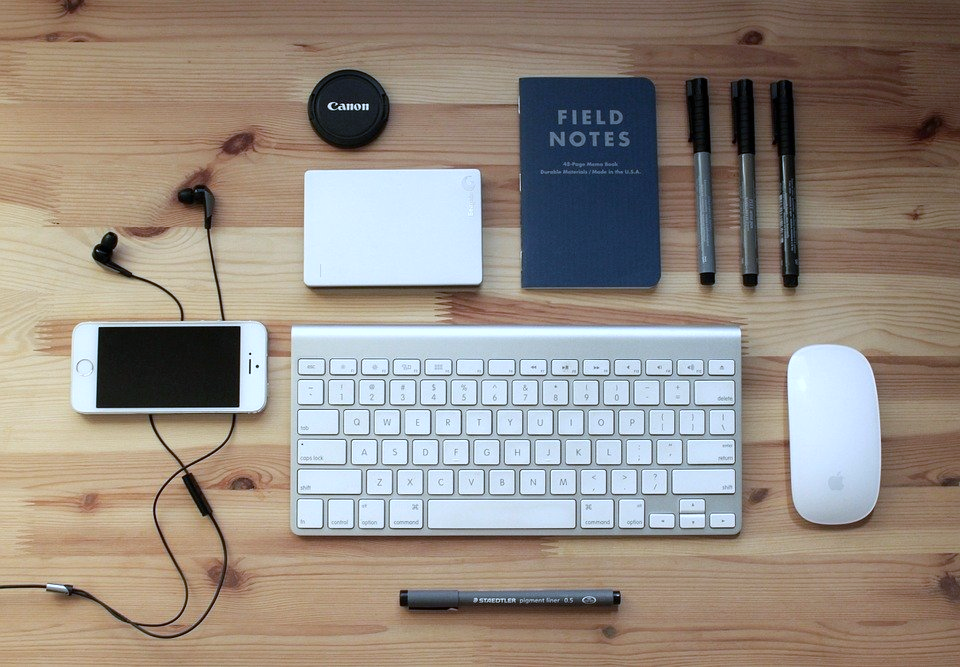 Jenis, Sumber dan Cara memperoleh SKB dan Teknik analisis data
Dalam rangka untuk melakukan SKB perlu didesain terlebih dahulu mengenai jenis, sumber dan cara memperoleh data, sangat bergantung pada tujuan investasi yang telah ditetapkan
2. Jenis data
Jenis data diperlukan dalam SKB secara umum dikualifikasikan ke dalam 2 golongan yaitu kuantitatif (berupa angka misal jml produksi, jml anggaran, dll) dan kualitatif (berupa pernyataan, misal sejarah perusahaan)
3. Sumber data
Sumber data untuk memperoleh data dlm SKB yaitu dari sumber primer dan sekunder.
Data primer        : data yg diperoleh pada saat survei
Data sekundee   :data yg tidak diperoleh scr langsung

4. Cara memperoleh data
Untuk memperoleh data memerlukan waktu, dana, dan tenaga tergantung banyaknya data yang kita peroleh
5.  Alat analisis data
Alat analisis data yang digunakan untuk menganalisis data yaitu analisis kuantitatif dan analisis kualitatif.
Analisis kualitatif      : teknik analisis yang digunakan seperti adjustment yg didasarkan kpd pengalaman empirik.
Analisis kuantitatif    : menggunakan model2 statistik seperti analisis regresi, least square dan model2 perhitungan laporan keuangan.
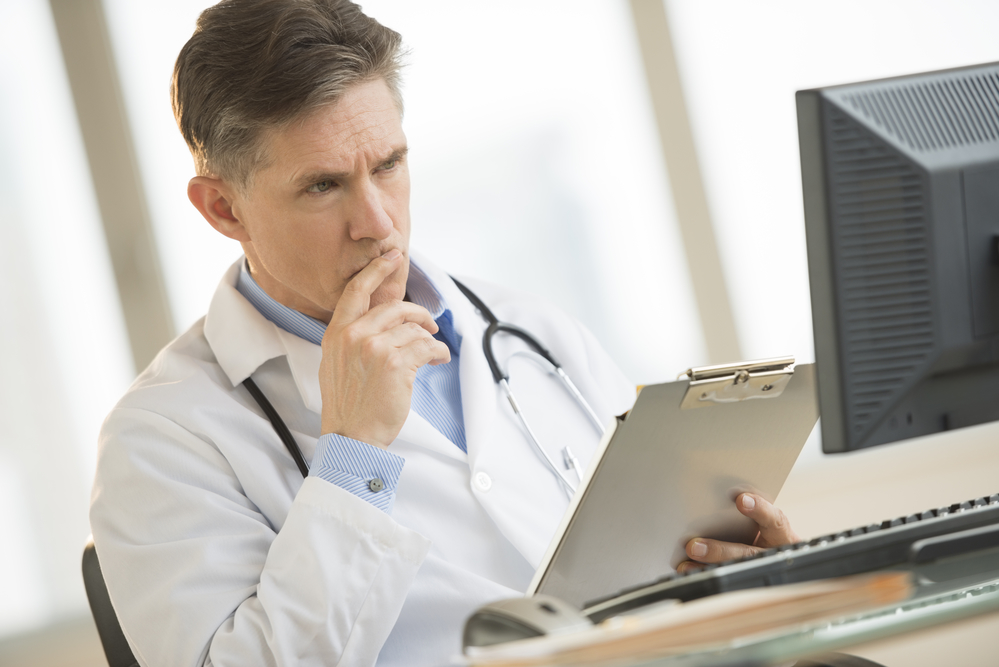 Cara Mengestimasi Potensi Pasar
Data historis permintaan dan penjualan dari sebuah produk/tahun.
Dilihat masing2 permintaan dan penjualannya, diramalkan kemudian dilihat jika selisihnya positif maka ada potensi pasar, dan sebaliknya.
Bermacam2 metode yang digunakan dalam mengestimasi potensi pasar namun yang digunakan adalah metode regresi linear.s
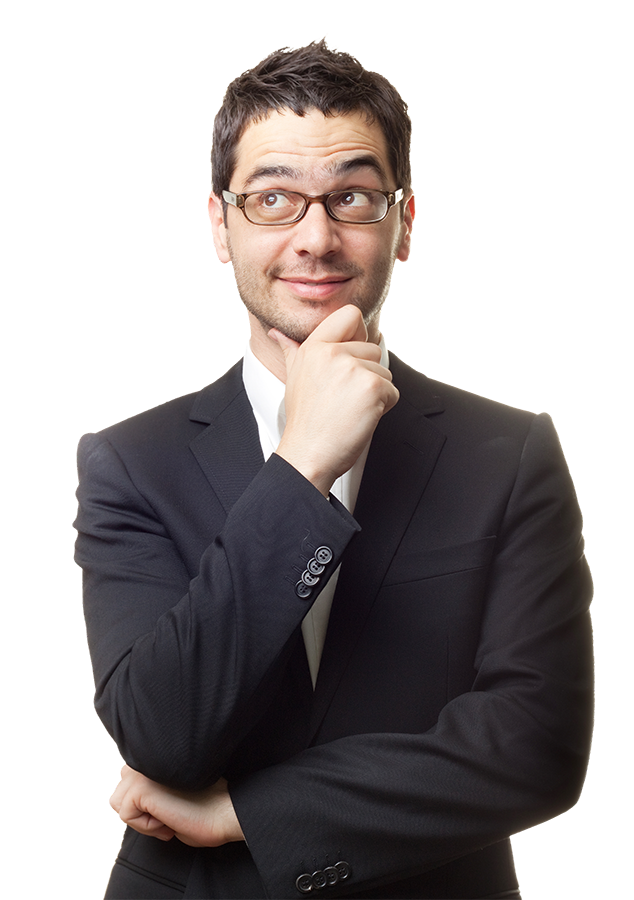 TERIMA KASIH